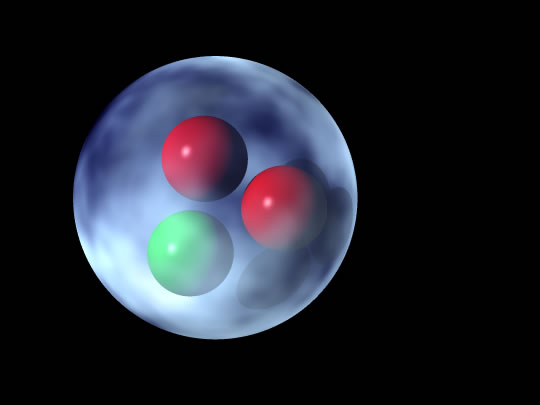 The Mysterious Nucleus
… why some nuclei are stable and others are not
Four Forces…
Gravitation
Electromagnetism
Weak Nuclear
Strong Nuclear
Long range
Short range
leptons
Elementary particles – do not interact via strong force
Come in 6 flavours.  Leptons are: electron, electron-neutrino, muon, muon-neutrino, tau, tau-neutrino
hadrons
Hadrons can interact via all forces and are composed of quarks.  Examples: baryons are 3-quark combinations, mesons are 2-quark combos
(example: neutron is udd)‏
quarks
u(+2/3)‏
d(-1/3)‏
c(+2/3)‏
s (-1/3)‏
t(+2/3)‏
b (-1/3)‏
What is “stuff” made of?
Neutrons don't live long in the wild!
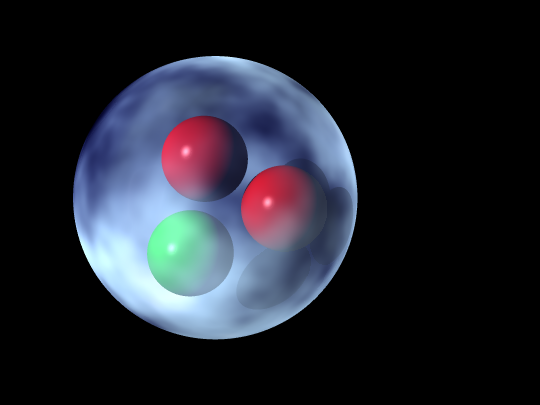 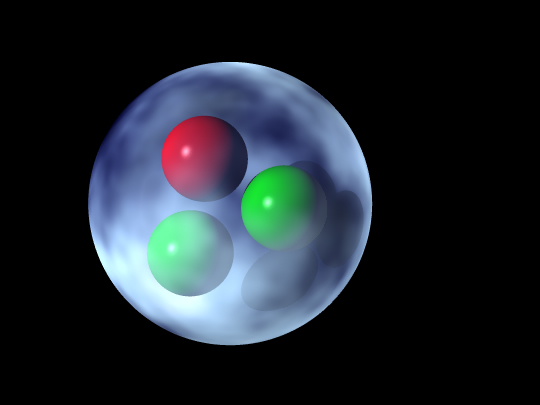 udd
uud
e
n
p
W-
n
The weak interaction converts
a neutron down-quark into an up quark
Neutron decay, proton decay and nuclear stability…
How to Build a Nucleus
Strong interaction
Electrostatic repulsion
“quantum crowding” – Asymmetry
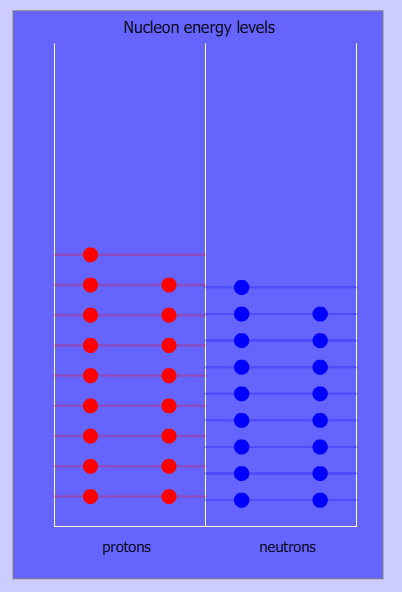 Using the particle-in-a-box model…
Calculating Binding Energy
EB
Increase Stability
Surface area
Volume
Charge
Asymmetry
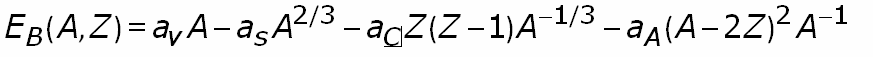 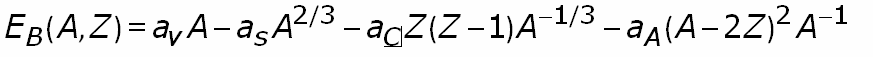 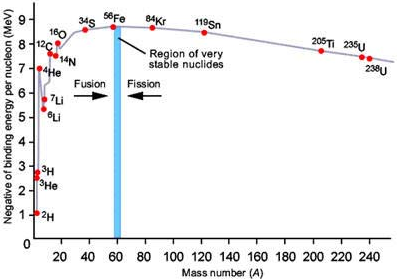